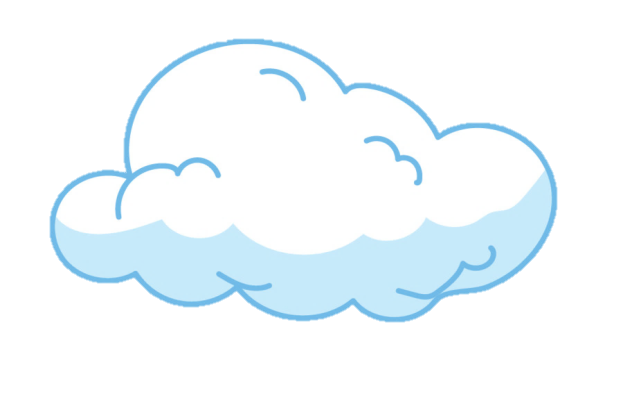 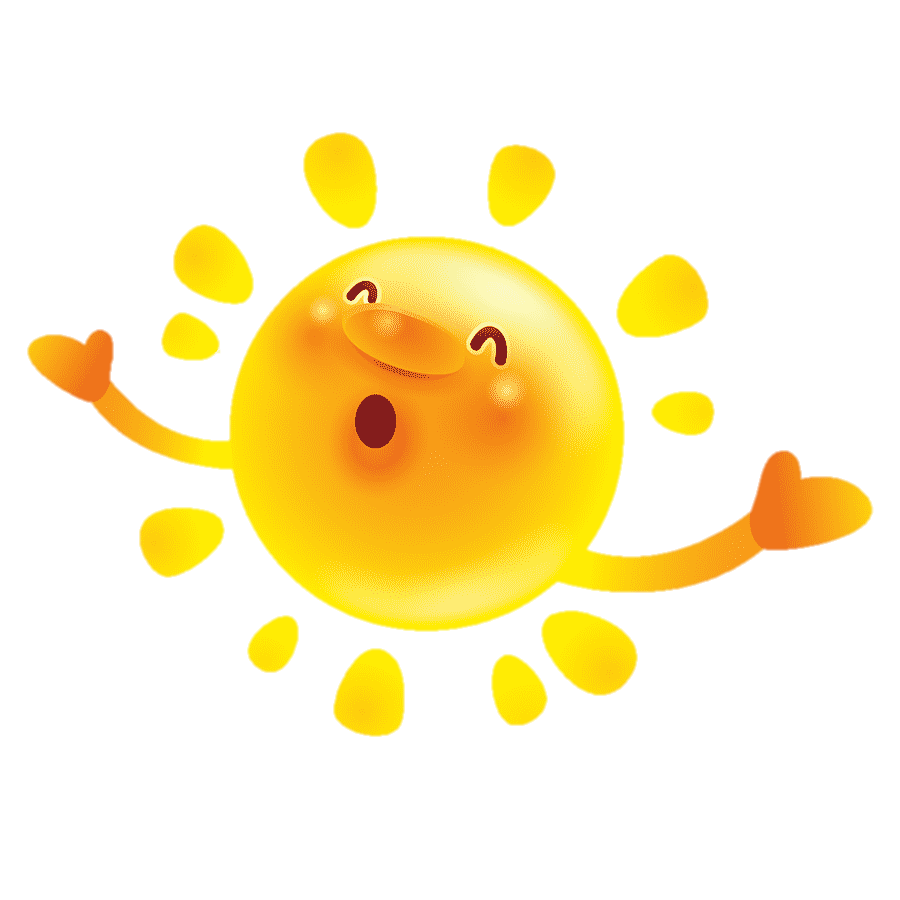 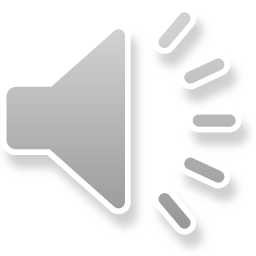 Toán
BÀI 7: PHÉP CỘNG (QUA 10) TRONG
 PHẠM VI 20
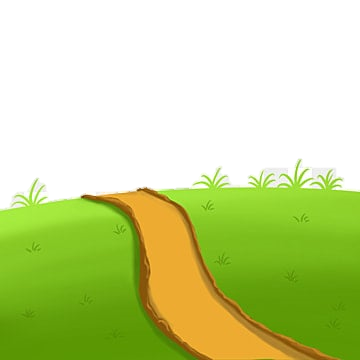 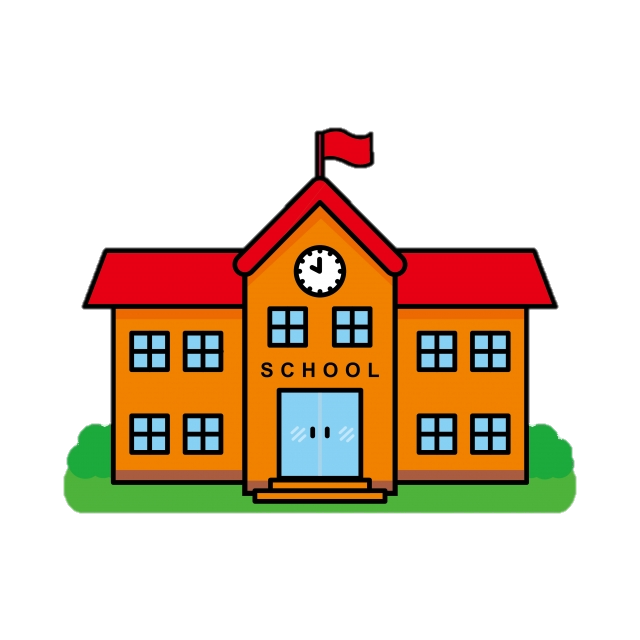 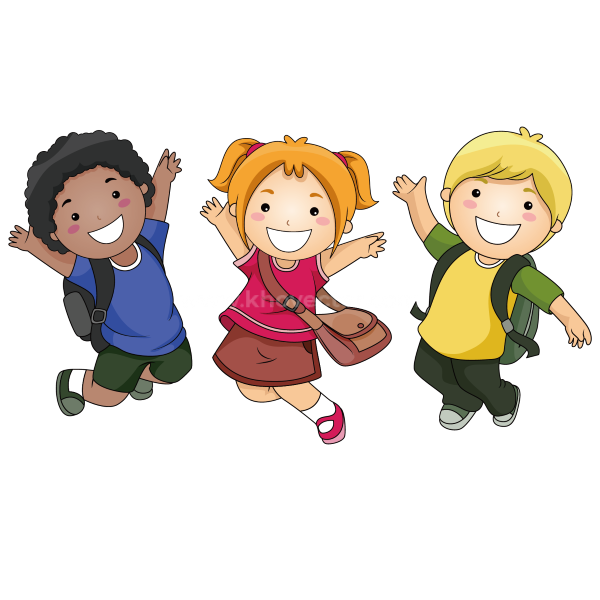 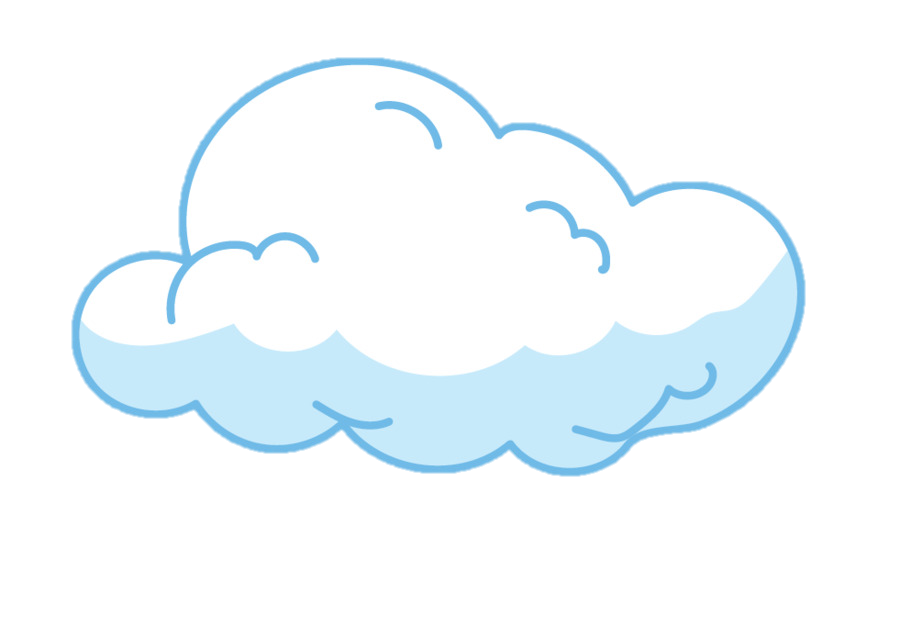 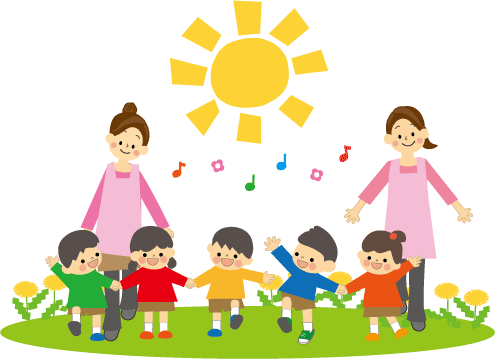 Khởi động
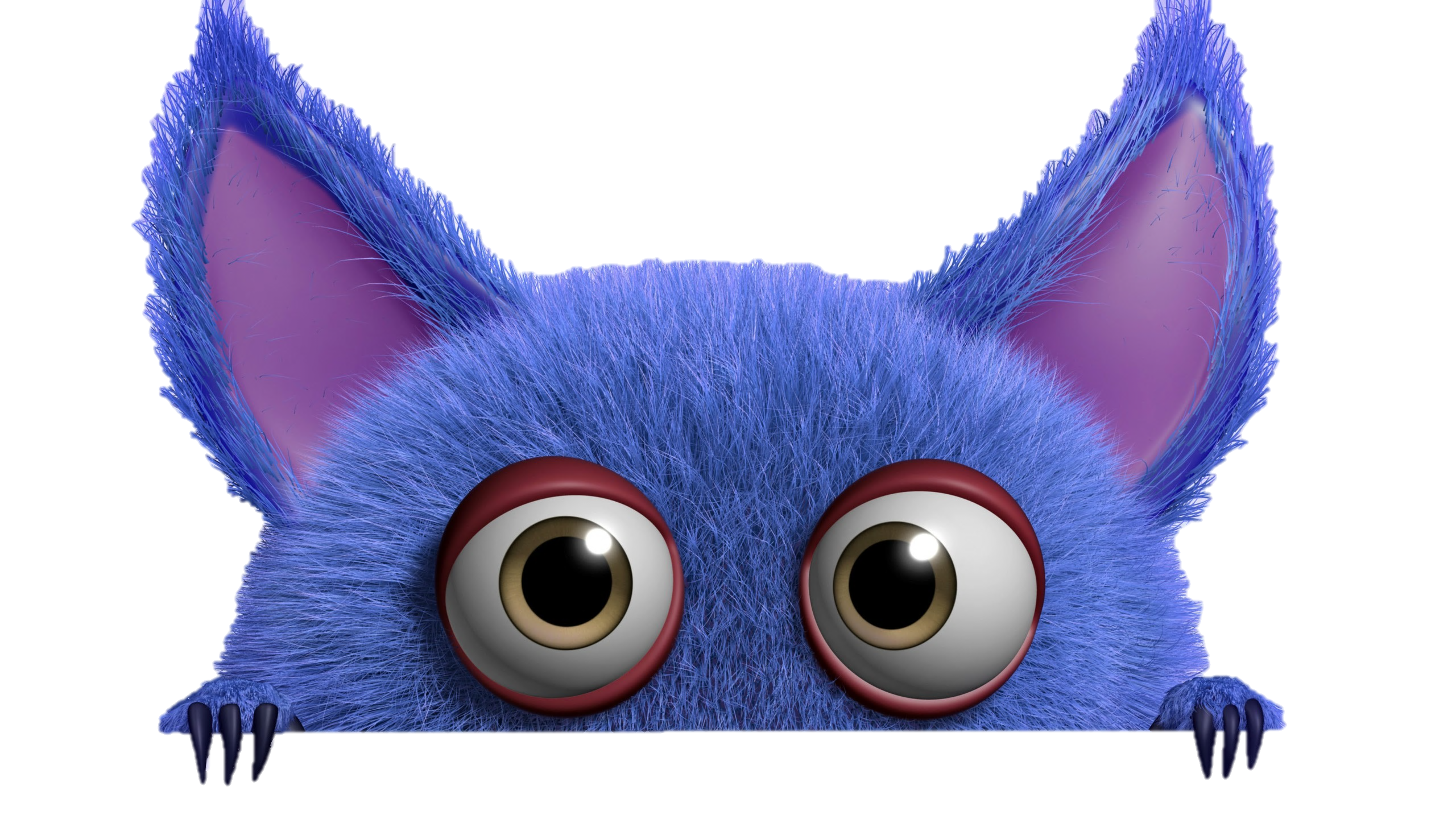 TRÒ CHƠI HỘP QUÀ BÍ MẬT
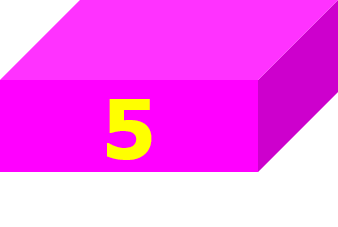 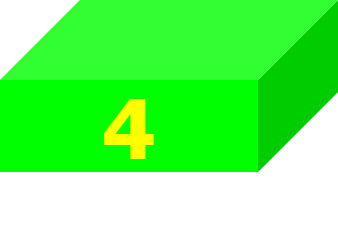 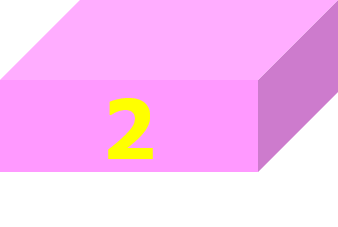 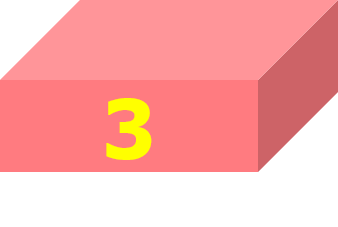 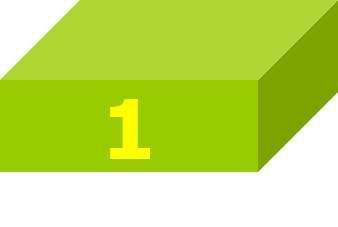 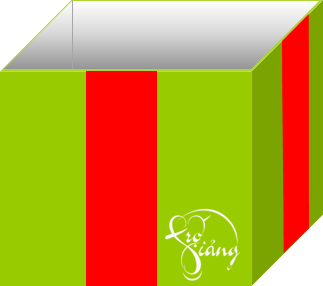 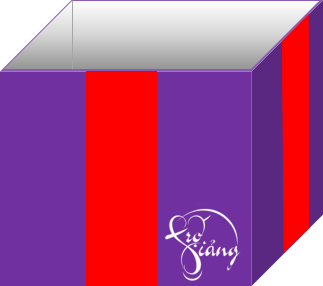 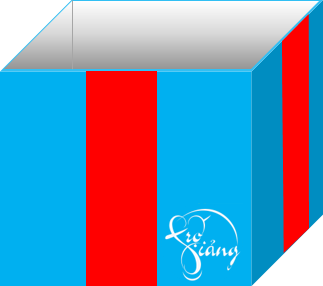 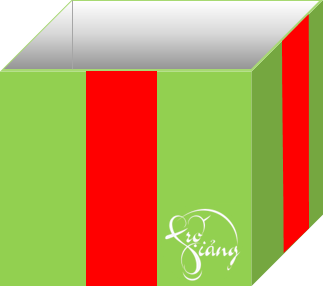 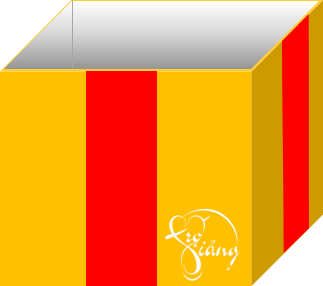 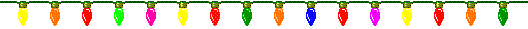 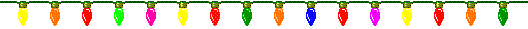 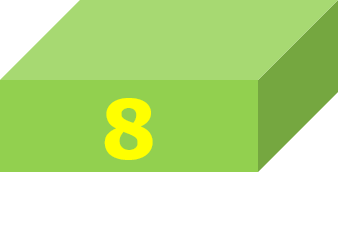 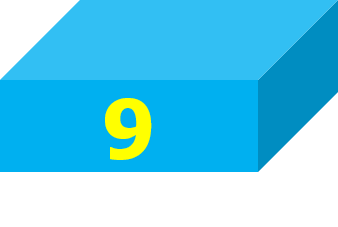 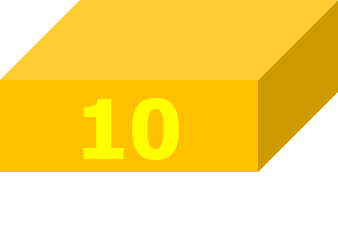 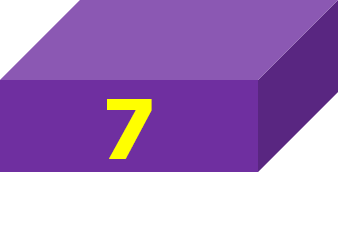 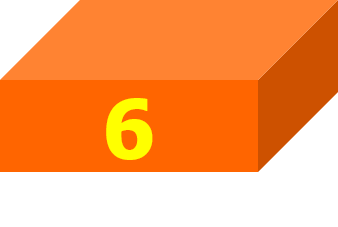 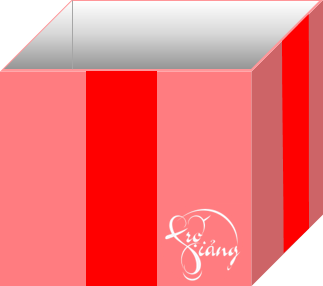 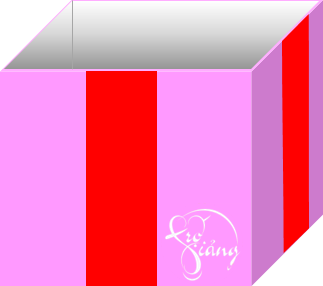 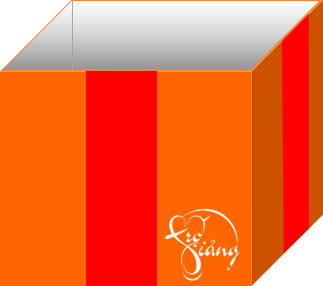 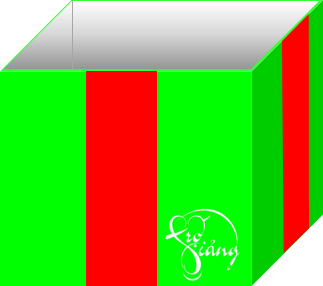 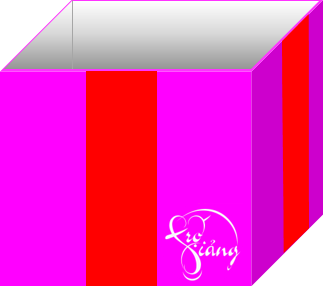 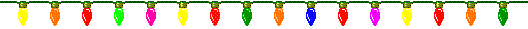 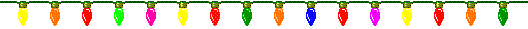 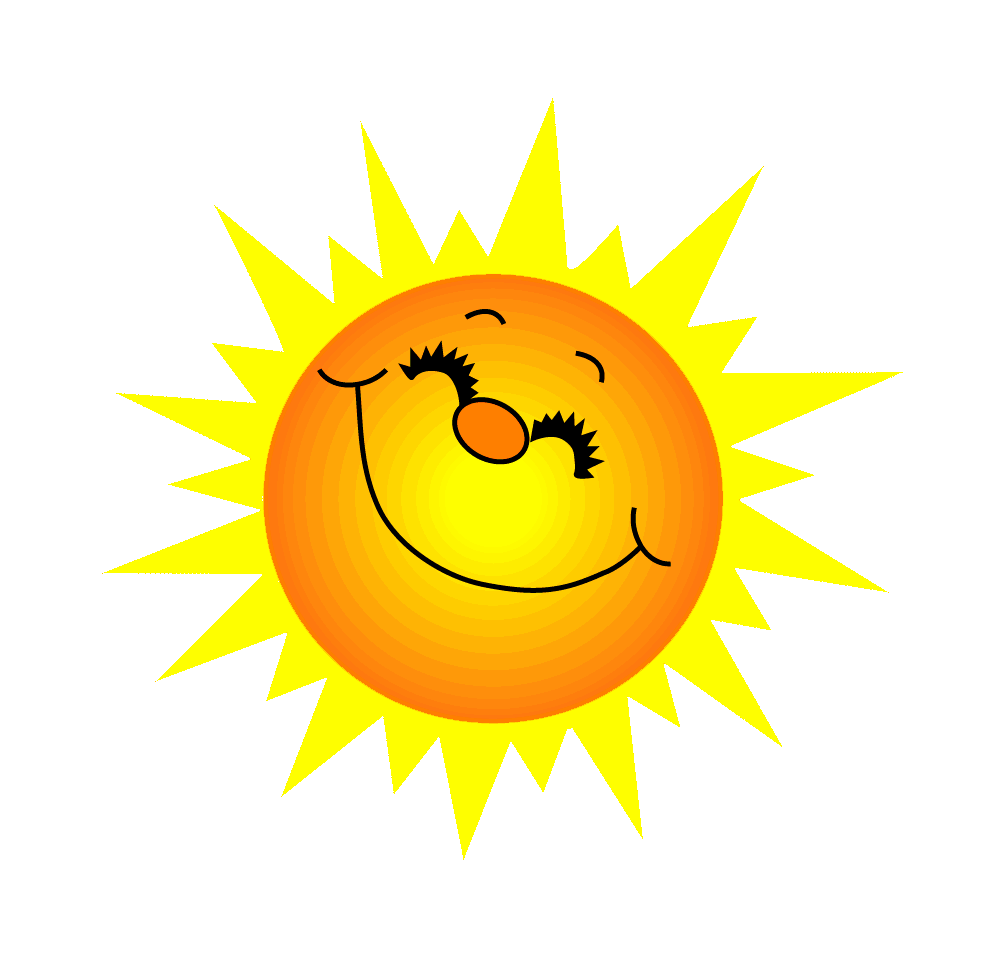 5 + 5 =?
Trả lời
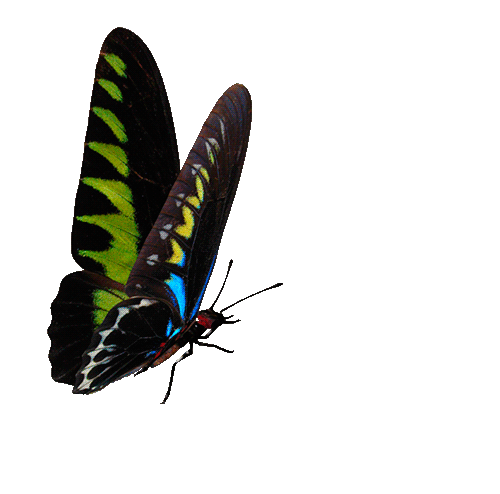 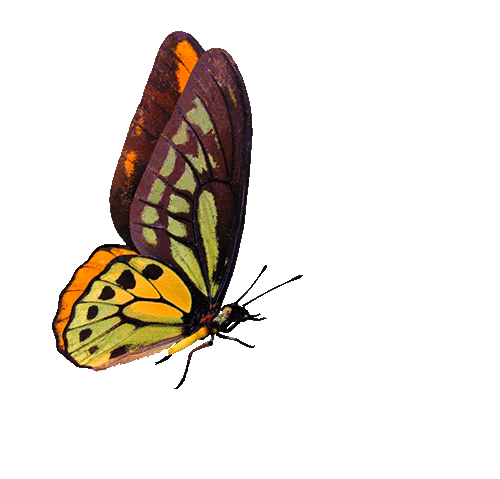 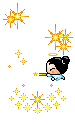 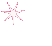 10
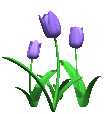 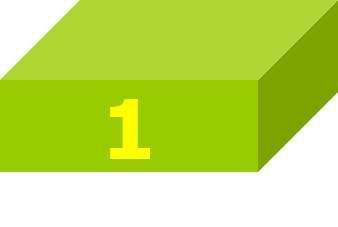 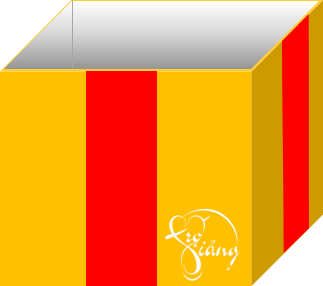 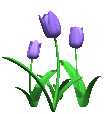 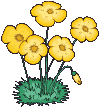 CHỦ ĐỀ 2
PHÉP CỘNG, PHÉP TRỪ TRONG PHẠM VI 20
BÀI 7
PHÉP CỘNG (QUA 10)
TRONG PHẠM VI 20
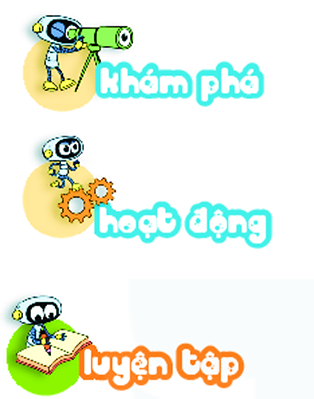 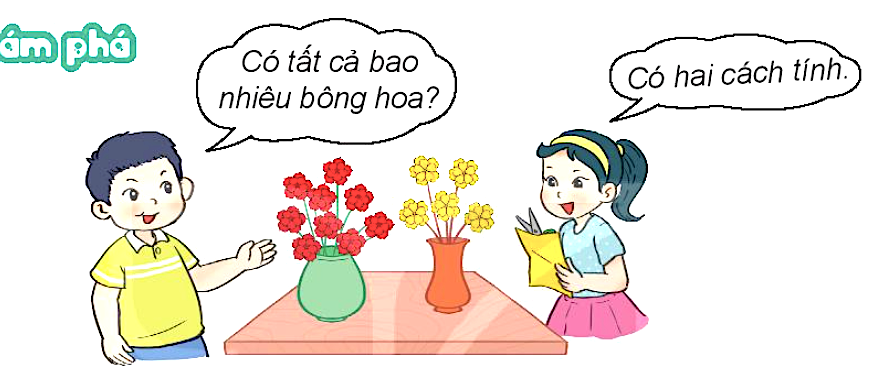 9  +  5  =  ?
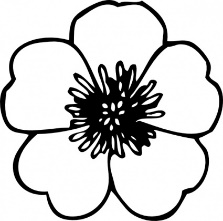 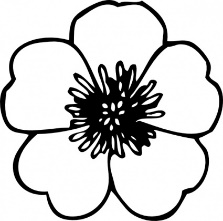 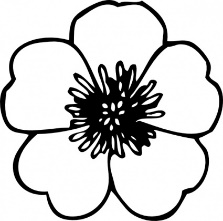 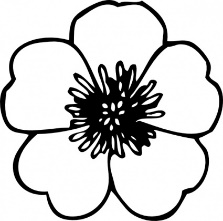 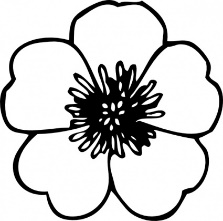 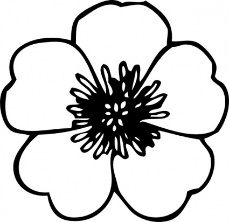 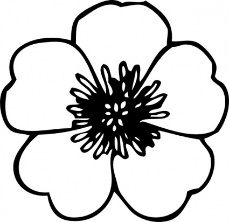 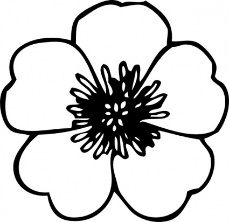 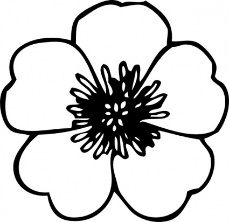 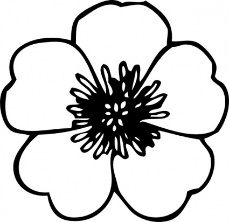 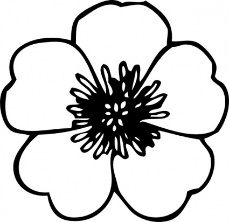 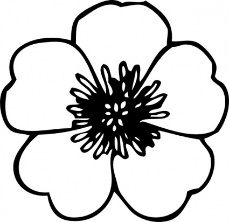 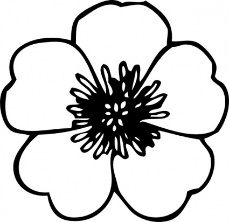 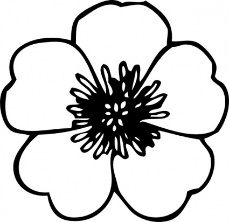 Cách 1: Đếm tiếp
13
14
12
11
10
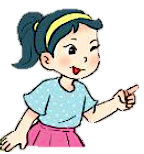 9
9  +  5  =  14
Cách 2: Tách số
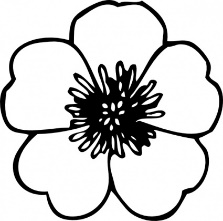 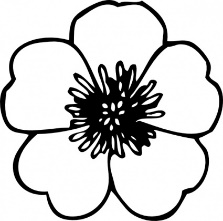 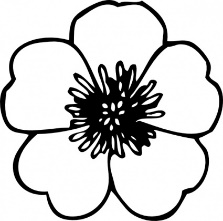 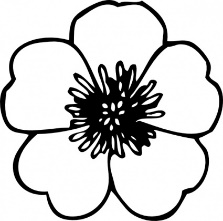 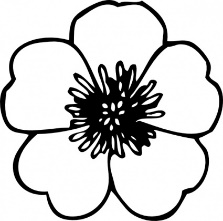 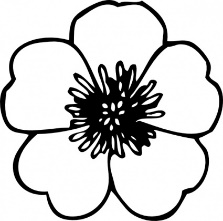 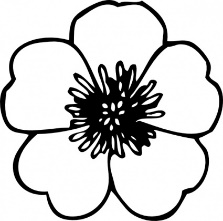 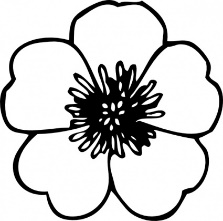 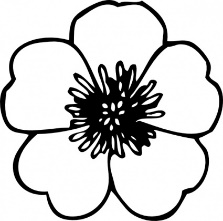 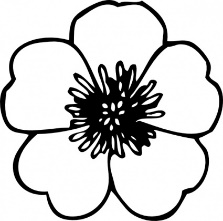 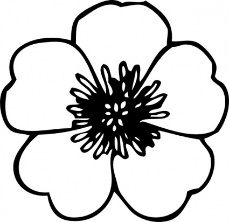 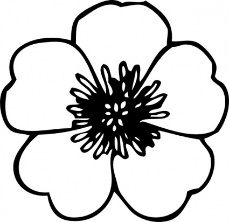 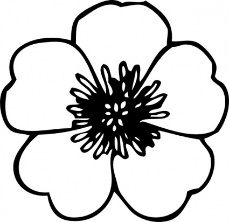 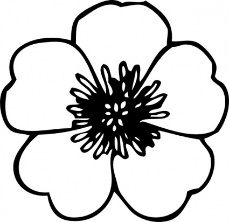 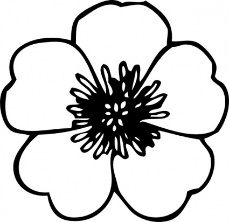 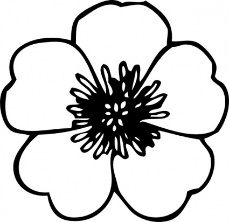 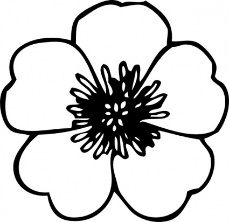 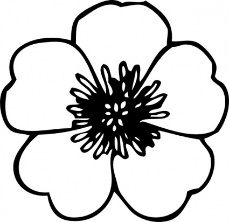 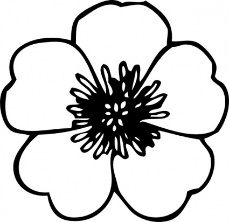 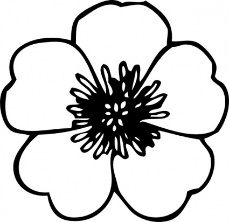 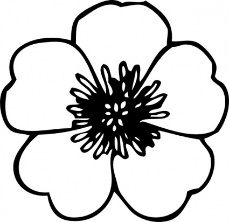 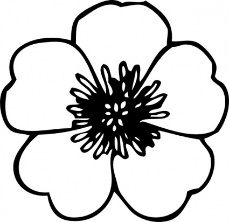 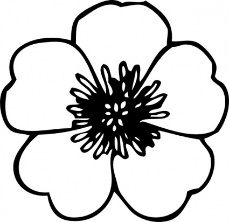 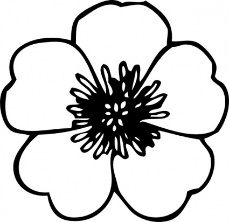 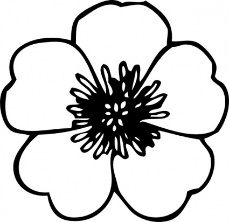 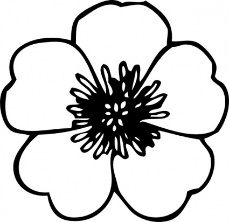 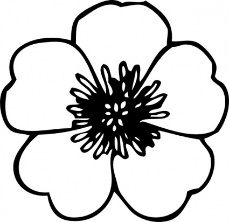 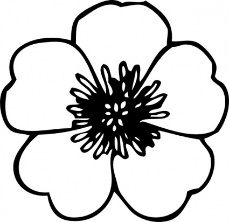 5
9
Tách: 5 = 1 + 4
9 + 1 = 10
10 + 4 = 14
9  +  5  =  14
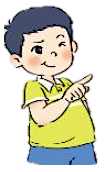 4
10
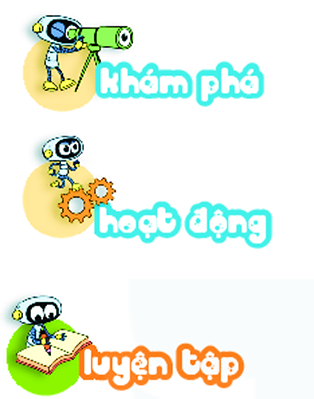 1
Tính
Tách: 6 = 1 + 5
9 +            =
10 +            = 
9 + 6 =
Tách: 6 = 2 + 4
8 +            =
10 +            = 
8 + 6 =
10
1
a)
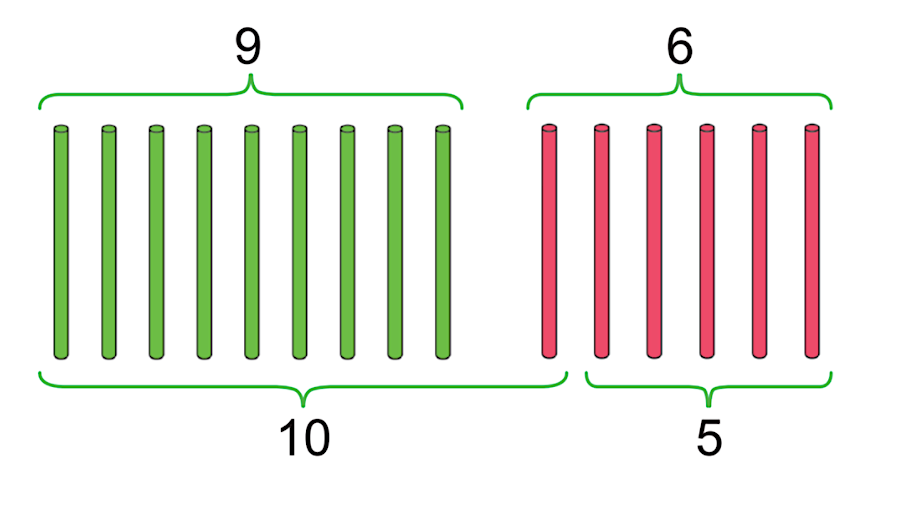 ?
?
?
?
15
5
?
?
?
?
15
?
?
?
4
b)
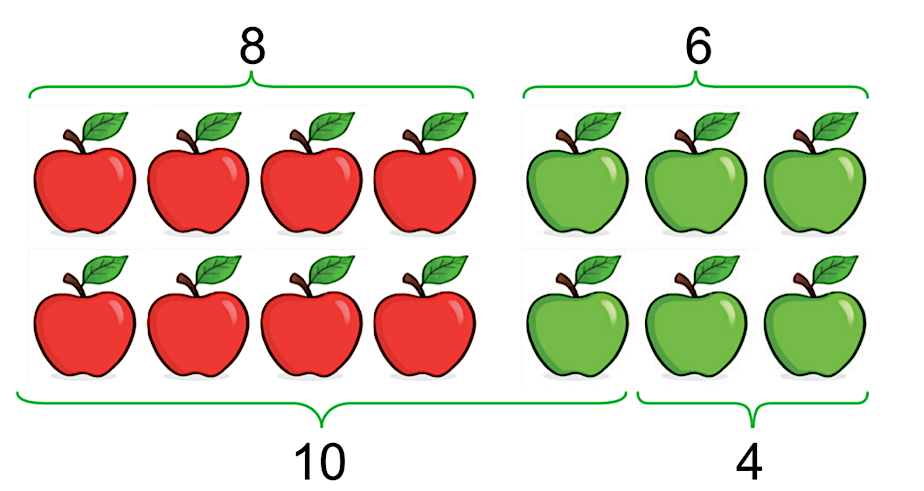 10
2
14
4
14
2
a) Tính 9 + 2
Tách: 3 = 1 + 2
9 +            =
10 +            = 
9 + 3 =
Tách: 7 = 1 + 4
9 +            =
10 +            = 
9 + 7 =
9  +  2  =
11
11
?
Đếm tiếp: 9 , 10,
?
?
?
?
9  +  3
9  +  7
b) Tính:
?
?
?
?
6
?
?
10
1
10
1
?
16
6
12
2
16
12
9  +  4  =
8  +  3  =
8  +  5  =
13
11
13
c)
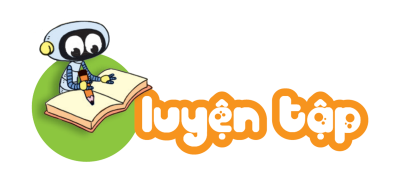 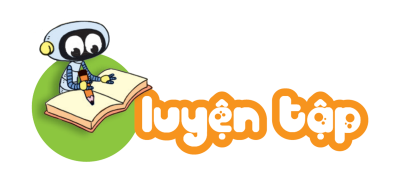 1
Tính 3 + 8
?
?
11
Cách 1:    3  +  8  =  10  +  1  =
Cách 2:    3  +  8  =  1  +  10  =
1
7
11
2
1
2
3
Số?
13
14
15
16
12
Tính:
9   +    5    +   3 = 		
6   +    3    +   4 = 	
10  -    2    +   5 =
17
13
13